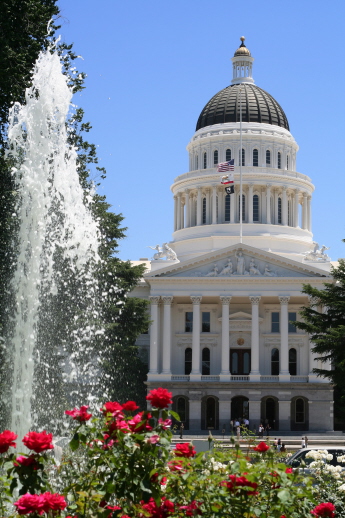 Movement at the State Capital Introducing the California Senate Select Committee on Children with Special Needs
Hosted by Family Voices of California 
Presented by  Cristina J. Peña, MPP, Chief Committee Consultant
1
[Speaker Notes: Thank you Pip and to Family Voices for their support hosting this webinar and reaching out the the Family Empowerment Centers and partners throughout California

This webinar provides on overview of the newly formed Senate Select Committee on Children with Special Needs, chaired by California State Senator Dr. Richard Pan and summarizes the Committee’s leading objective for 2016; recaps key takeaways from the first hearing held Dec. 1, 2015; and outlines the role of family advocates in informing the Committee.]
Senate Select Committee on Children with Special Needs
OVERVIEW
Background: Select Committee on Children with Special Needs

Strategy: Purpose, Focus and Objectives,
Break for Q&A
Recap:  Select Committee Activities and Accomplishments for 2016

Involvement: Role of Family Advocates
Break for Q&A
2
BACKGROUND
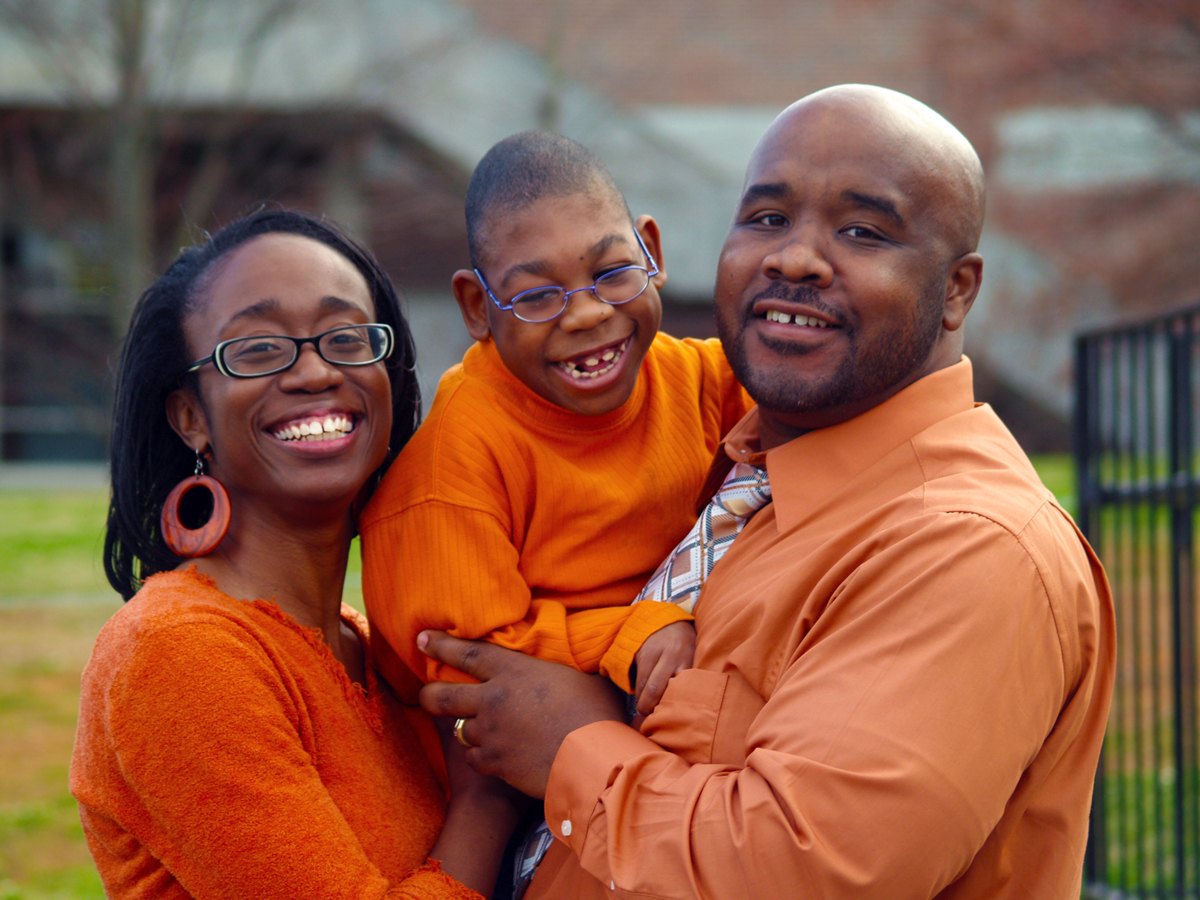 3
[Speaker Notes: Thank you Pip and to Family Voices for their support hosting this webinar and reaching out the the Family Empowerment Centers and partners throughout California

This webinar provides on overview of the newly formed Senate Select Committee on Children with Special Needs, chaired by California State Senator Dr. Richard Pan and summarizes the Committee’s leading objective for 2016; recaps key takeaways from the first hearing held Dec. 1, 2015; and outlines the role of family advocates in informing the Committee.]
Senate Select Committee on Children with Special Needs
BACKGROUND
BACKGROUND:
Established Fall 2015

Bi-Partisan Participation: 2 Republicans/ 5 Democrats

Select Committee Members:
Senator Dr. Richard Pan, Chair,  (District 6)
Senator Jean Fuller (District 16) 
Senator Ted Gaines (District 1) 
Senator Jerry Hill (District 13)
Senator Ben Hueso (District 40)
Senator Carol Liu (District 25)
Senator Holly J. Mitchell (District 30)
4
Select Committee Members
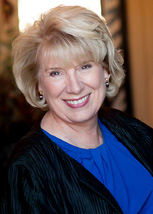 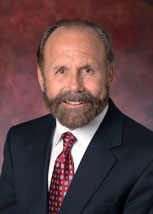 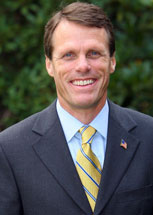 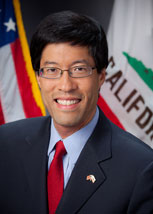 Senator Ted Gaines (District 1)
Senator Jerry Hill (District 13)
Senator Jean Fuller (District 16)
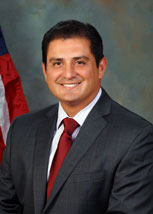 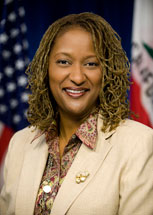 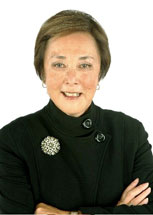 Senator Dr. Richard Pan, Chair, (District 6)
Senator Holly J. Mitchell (District 30)
Senator Carol Liu (District 25)
Senator Ben Hueso (District 40)
5
Senate Select Committee on Children with Special Needs
Standing Committee
Select Committee (aka: Special)
vs.
BACKGROUND
Legislative in nature; bills are heard

 Meet regularly throughout the year

Examples:
Appropriations 
Education 
Environmental Quality 
Health
Typically Investigative in nature

Temporary;  usually anchored to a specific purpose

 Examples:
Aging & Long-term Care
Mental Health
California-Mexico Cooperation 
Women and Inequality
6
[Speaker Notes: Bills that are introduced in the respective chambers (assembly or the senate) are assigned by Rules Committee; based on the legislation’s intent and or the code it would affect, the bill is then sent to the respective standing committee to be heard, voted on with a quorum (more than half of the committee). *Min of more than half members present to take a vote. (3 kinds of votes: high vote, no vote, not voting)

Select committee is investigative, considered a hearing committee. They can not make law however the report from a select committee is vetted, and there is consenses . Opportunity for stakeholders to gather and provide/recommend solutions and bring attention to issues.]
Senate Select Committee on Children with Special Needs
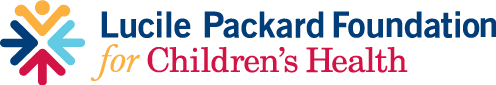 BACKGROUND
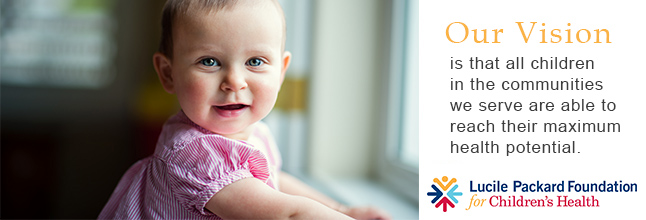 LPFCH provides funding to support research, policy analysis and administrative duties for the Select Committee
7
[Speaker Notes: Policy Research & Analysis

Coordinating Committee Hearings

Supporting Committee Activities  

Leading Collaboration Efforts with Key Stakeholders

Liaison to Lucile Packard Foundation for Children’s Health]
STRATEGY
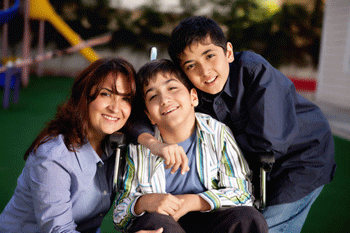 8
[Speaker Notes: Thank you Pip and to Family Voices for their support hosting this webinar and reaching out the the Family Empowerment Centers and partners throughout California

This webinar provides on overview of the newly formed Senate Select Committee on Children with Special Needs, chaired by California State Senator Dr. Richard Pan and summarizes the Committee’s leading objective for 2016; recaps key takeaways from the first hearing held Dec. 1, 2015; and outlines the role of family advocates in informing the Committee.]
Senate Select Committee on Children with Special Needs
KEY PURPOSE:
STRATEGY
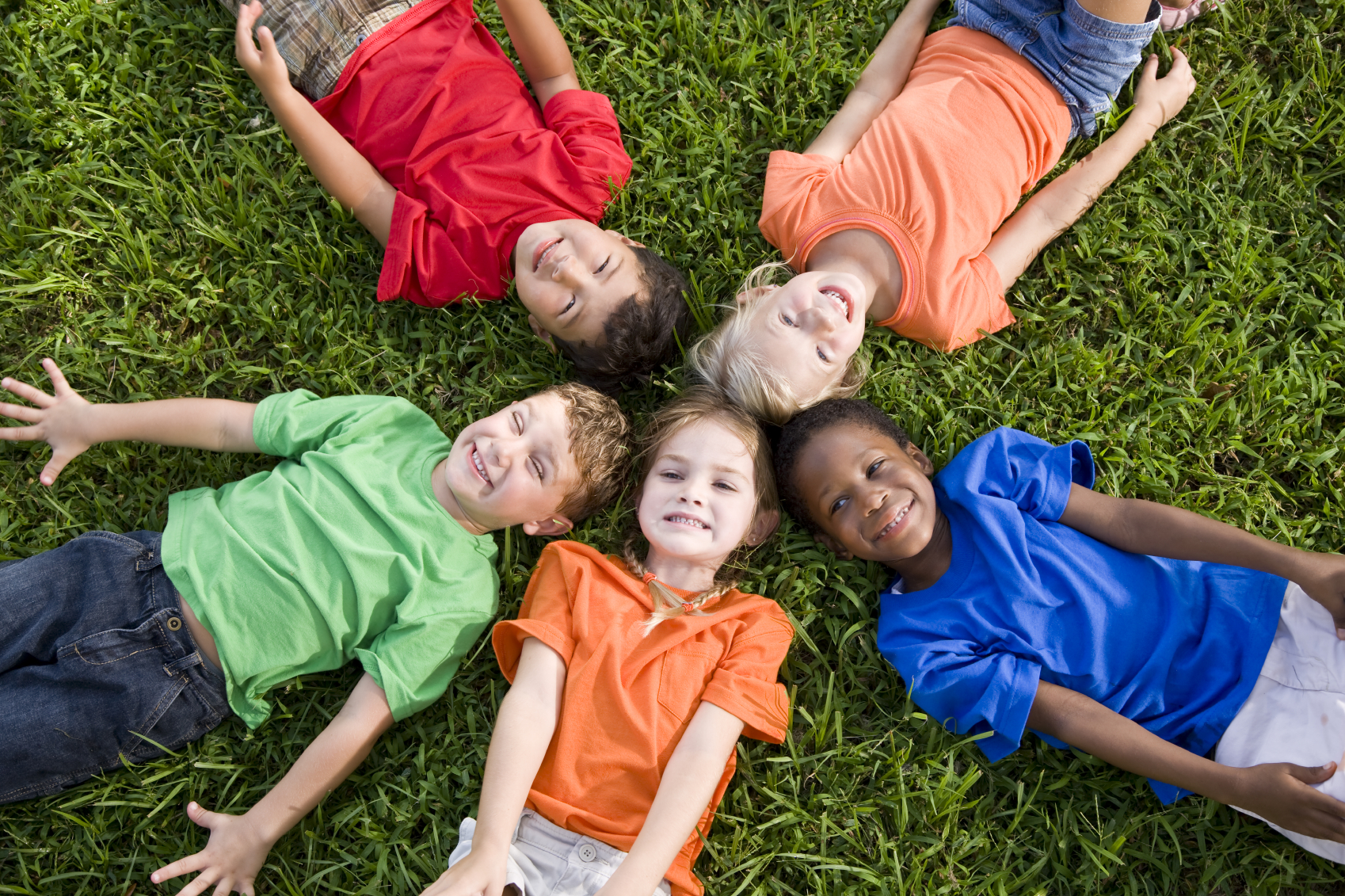 Increasing understanding of how programs and services for children and youth with special and complex needs are implemented and delivered in California 

Identify ways to strengthen and integrate systems of care for children, youth and their families 

Build partnerships between key stakeholders and policy leaders
9
Senate Select Committee on Children with Special Needs
FOCUS:
STRATEGY
FOUR PRINCIPAL SYSTEMS OF CARE
Physical Health 
Mental Health 
Developmental Disability Needs
Education

CHILDREN AND YOUTH 
Age Range (Birth to 21 years old)
Special and Complex Needs
Reside in California
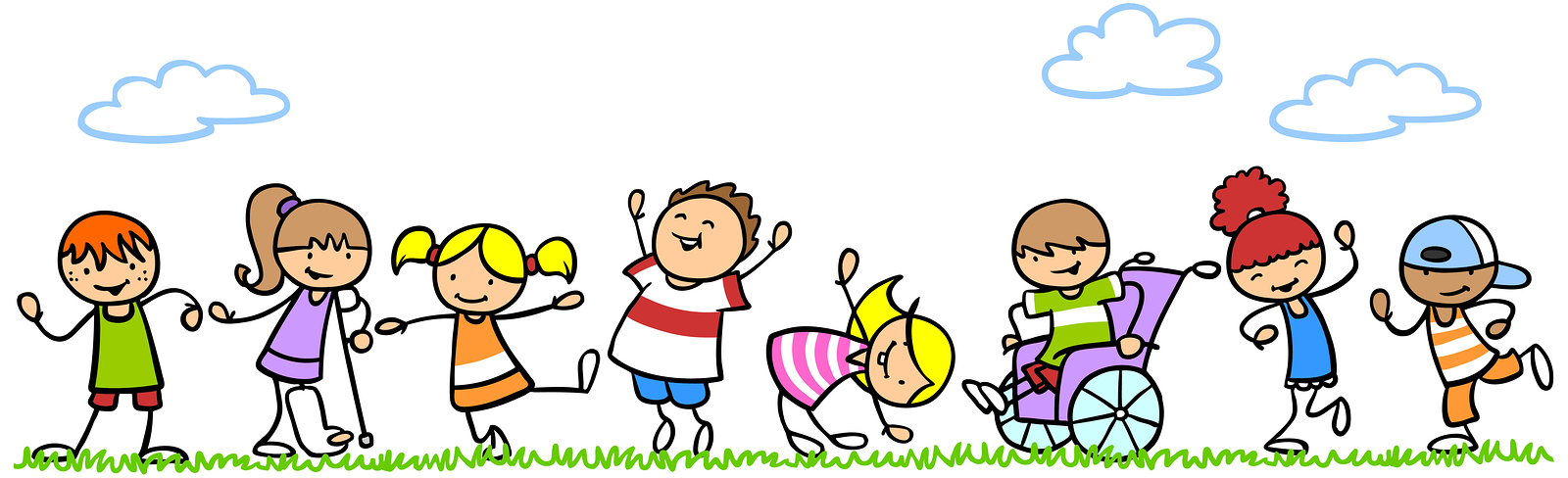 10
[Speaker Notes: strategy]
Senate Select Committee on Children with Special Needs
OBJECTIVES:
STRATEGY
Elevate Visibility of the Diverse Needs and Challenges Affecting Children and Youth with Special and Complex Needs, and their Families 

Educate State Policy Makers and Administrative Leaders 

Identify Inefficiencies, Barriers and Challenges Hindering and or Adversely Affecting Children and Youth with Special and Complex Needs, and their Families 

Gather Evidence and Evaluate Proposed Recommendations 

Advance Policy and Program Changes with the release of the Select Committee’s findings and recommendations
11
Senate Select Committee on Children with Special Needs
PROCESS:
STRATEGY
PHASE I: SURVEYING THE LANDSCAPE 
Committee Hearings (broad to narrow) 
Identifying opportunities for action and policy recommendations through legislative action 
Consultations with Stakeholders

PHASE II: EVALUATION AND VETTING 
Further define the problem(s) based on research and collected evidence 
Evaluation of proposed solutions, recommendations and alternatives 

PHASE III: DISSEMNATION & PROMOTION OF POLICY RECOMMENDATIONS
Ongoing lobbying 
Collaboration with stakeholders
12
Senate Select Committee on Children with Special Needs
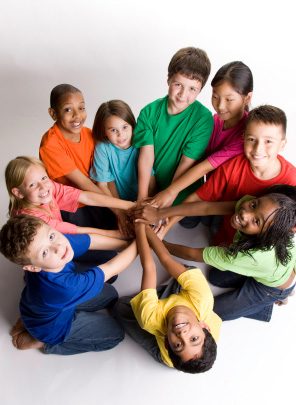 BREAK
Questions & Answers
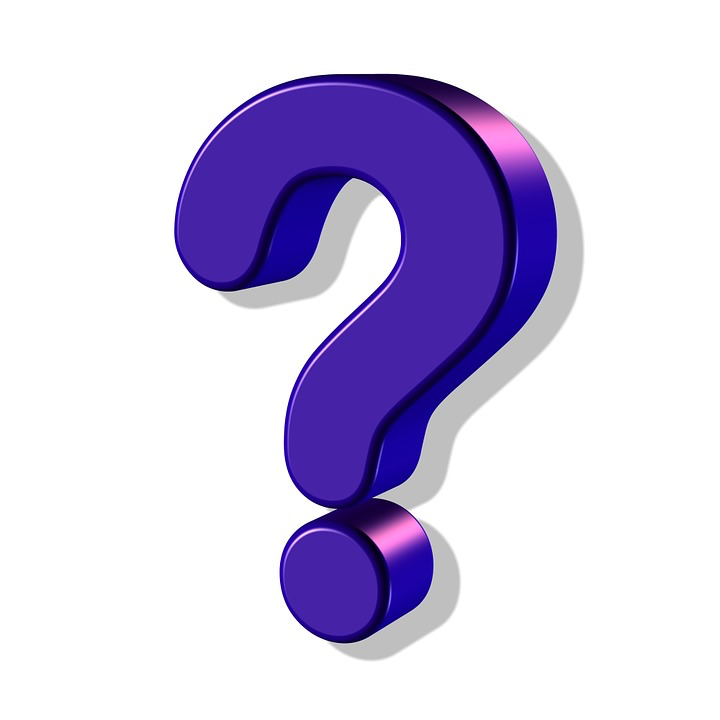 13
RECAP
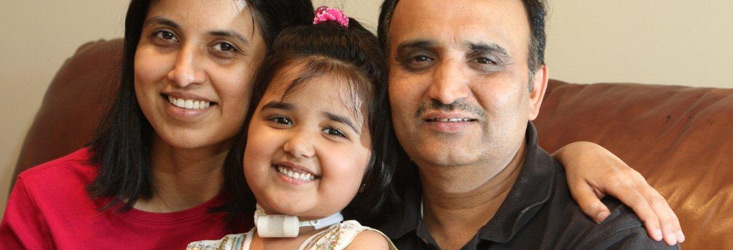 14
[Speaker Notes: Thank you Pip and to Family Voices for their support hosting this webinar and reaching out the the Family Empowerment Centers and partners throughout California

This webinar provides on overview of the newly formed Senate Select Committee on Children with Special Needs, chaired by California State Senator Dr. Richard Pan and summarizes the Committee’s leading objective for 2016; recaps key takeaways from the first hearing held Dec. 1, 2015; and outlines the role of family advocates in informing the Committee.]
Senate Select Committee on Children with Special Needs
ACCOMPLISHMENTS:
RECAPPhase I
Select Committee Hearings: 
Hearing I: ”Mapping Systems of Care for Children and Youth with Special Needs” held Dec. 1, 2015
Hearing II: “Examining Interagency Care Coordination for Children and Youth with Special Needs held April 5, 2016

Released: 
Summary Hearing I Report
Policy Brief “Mapping Systems of Care”
Video: Introducing the Select Committee

Consultations with Stakeholders (Ongoing)
Research and Early Analysis (Ongoing)
Development of Strategic Plan (Ongoing)
Summary Hearing II Report (Anticipated Release Summer 2016)
15
Senate Select Committee on Children with Special Needs
COMMITTEE HEARINGS:
RECAP Phase I
Hearing I: Mapping System of Care for Children and Youth with Special Needs in the State of California
Focus on Four Principal Systems of Care
Overview of programs and services
Identified current challenges impacting programs and service delivery
Addressed funding mechanisms for programs and services 
Provided relevant data 
Recommendations from panel speakers

Hearing II: Examining Interagency Care Coordination for Children and Youth with Special Needs in the State of California 
Identified interagency activities currently underway by Departments (DHSC, DDS, CDE)
Examined innovative programs and pilots at county-level
16
[Speaker Notes: HEARING I Description: Examined interagency care coordination between State departments and agencies providing care and services to children with special and complex needs. In addition, the Select Committee also heard from four innovative programs and pilot coalitions currently underway in Alameda County, Kern County, and San Bernardino County addressing interagency care coordination at the county-level for children and youth with special needs.  

Hearing II: Description: Centered on mapping programs and services for children with special needs under the four principal systems of care— physical health, mental health, developmental disability, and education. Panel speakers provided an overview of programs and services, identified current challenges impacting programs and service delivery, addressed funding mechanisms for programs and services, and provided relevant data during testimony.




Overview of programs and services, identified current challenges impacting programs and service delivery, addressed funding mechanisms for programs and services, and provided relevant data during testimony.
What does the current research and data tell us about children and youth with special needs?
What services and care are currently provided to children and youth with special needs— including health, mental health, developmental disability needs and educational needs—at the state and local level?
How are programs and services for children and youth with special needs funded, including by federal, state and county resources, and how is funding distributed to pay for services?
What are the current challenges and barriers impacting care and services for children and youth with special needs?
What strategy and programs are under way to coordinate with other agencies and programs providing services to children and youth with special needs, and if not, how should coordination be best addressed?


Report highlights
Key take-away points from the hearing
Recommendations put forth by panel speakers during the hearing 
Hearing minutes
Supplemental material provided by panel speakers
Background information as it relates to legislation, programs and technical terms


Commitment to collaborate on a CA Report Card/Dashboard tailored to children with special needs

Organized by subcategories: 
 Data, Figures, Trends
 Services and Care
 Funding Streams and Allocation 
 Challenges and Barriers Impacting Care
 Interdepartmental and Interagency Coordination]
Senate Select Committee on Children with Special Needs
NEXT STEPS:
RECAP Phase I
Assessment of Findings To Date

Consultations with Stakeholders 
Committee Members
Departments: DHCS, DDS, CDE
Advocacy Groups: LPFCH, Children Now, Family Voices, California Children’s Hospital Association, etc. 
Family Advocates 

Development of a Strategic Timeline

Continue with Committee Hearings
Topics of Interest:
Mental Health 
Data Sharing and Integration 
Aging-out /Transition
17
[Speaker Notes: HEARING I Description: Examined interagency care coordination between State departments and agencies providing care and services to children with special and complex needs. In addition, the Select Committee also heard from four innovative programs and pilot coalitions currently underway in Alameda County, Kern County, and San Bernardino County addressing interagency care coordination at the county-level for children and youth with special needs.  

Hearing II: Description: Centered on mapping programs and services for children with special needs under the four principal systems of care— physical health, mental health, developmental disability, and education. Panel speakers provided an overview of programs and services, identified current challenges impacting programs and service delivery, addressed funding mechanisms for programs and services, and provided relevant data during testimony.




Overview of programs and services, identified current challenges impacting programs and service delivery, addressed funding mechanisms for programs and services, and provided relevant data during testimony.
What does the current research and data tell us about children and youth with special needs?
What services and care are currently provided to children and youth with special needs— including health, mental health, developmental disability needs and educational needs—at the state and local level?
How are programs and services for children and youth with special needs funded, including by federal, state and county resources, and how is funding distributed to pay for services?
What are the current challenges and barriers impacting care and services for children and youth with special needs?
What strategy and programs are under way to coordinate with other agencies and programs providing services to children and youth with special needs, and if not, how should coordination be best addressed?


Report highlights
Key take-away points from the hearing
Recommendations put forth by panel speakers during the hearing 
Hearing minutes
Supplemental material provided by panel speakers
Background information as it relates to legislation, programs and technical terms


Commitment to collaborate on a CA Report Card/Dashboard tailored to children with special needs

Organized by subcategories: 
 Data, Figures, Trends
 Services and Care
 Funding Streams and Allocation 
 Challenges and Barriers Impacting Care
 Interdepartmental and Interagency Coordination]
INVOLVEMENT
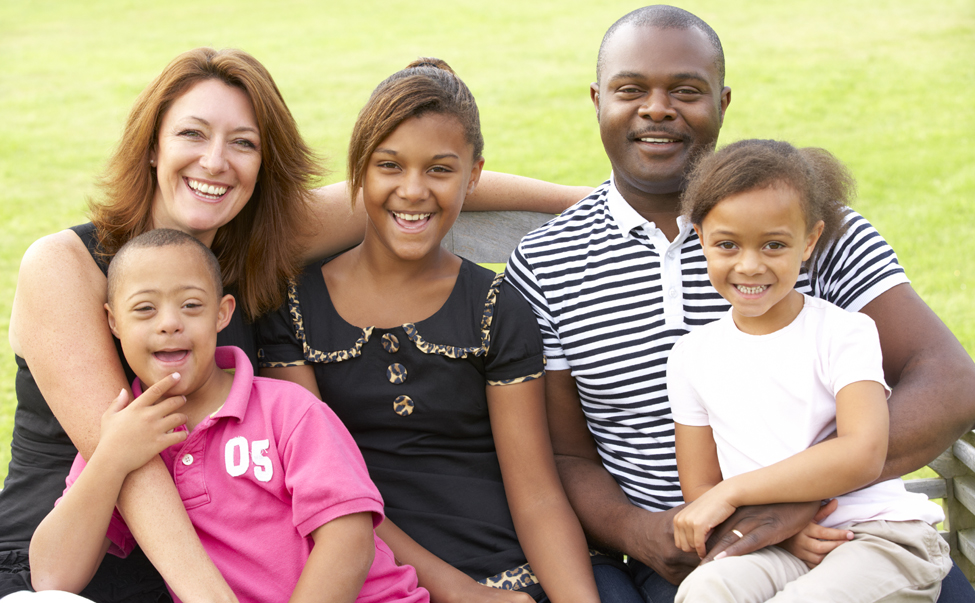 18
[Speaker Notes: Thank you Pip and to Family Voices for their support hosting this webinar and reaching out the the Family Empowerment Centers and partners throughout California

This webinar provides on overview of the newly formed Senate Select Committee on Children with Special Needs, chaired by California State Senator Dr. Richard Pan and summarizes the Committee’s leading objective for 2016; recaps key takeaways from the first hearing held Dec. 1, 2015; and outlines the role of family advocates in informing the Committee.]
Senate Select Committee on Children with Special Needs
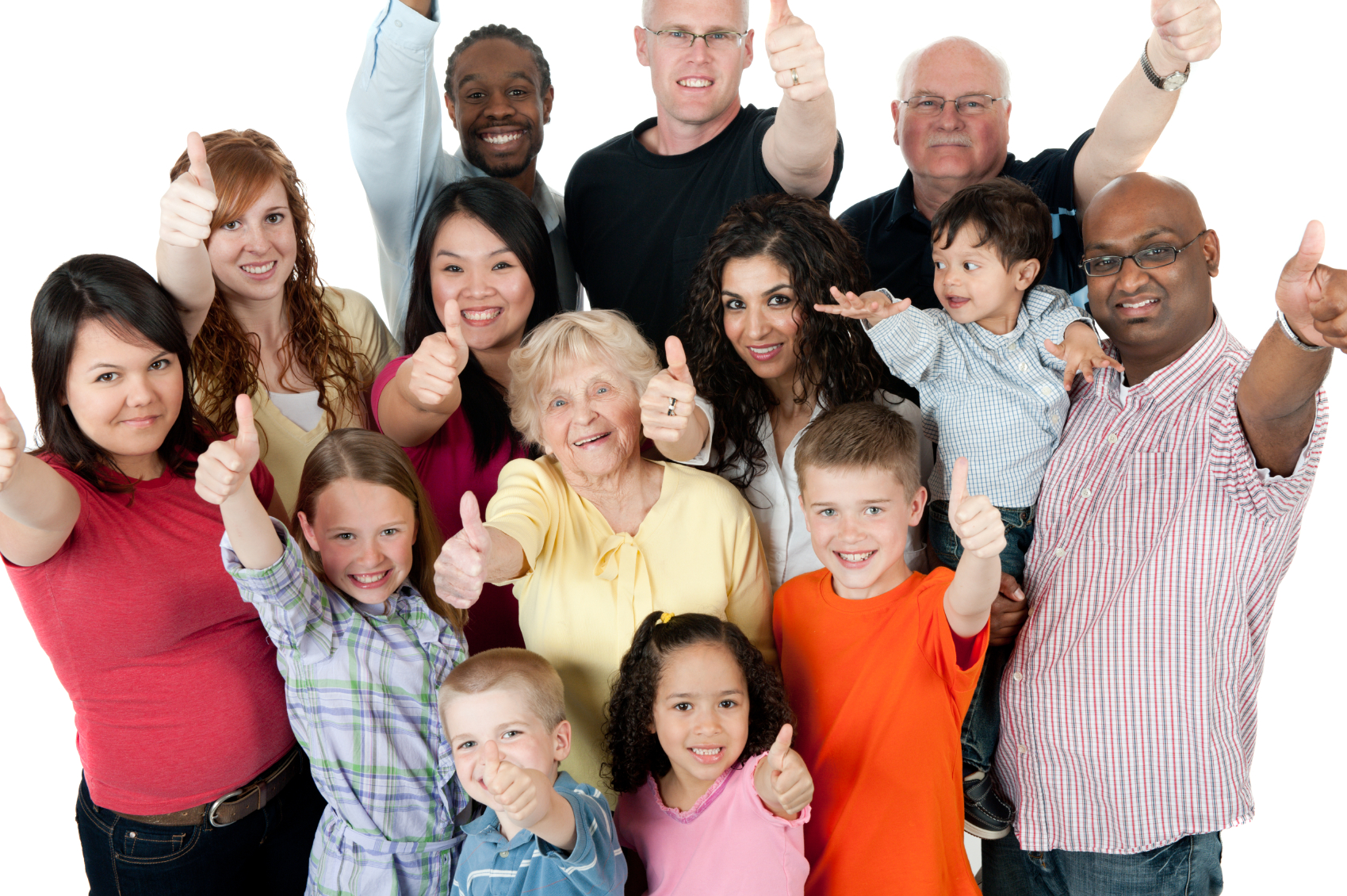 THE ROLE OF FAMILY ADVOCATES:
INVOLVEMENT
Participation in Select Committee activities:
Committee Hearings 
Committee Activities/ Press Conferences
Stakeholder Meetings /Consultations 

Sharing personal testimony

Identifying challenges and barriers to care and services

Identifying recommendations for improvement 

Dissemination of Select Committee activities and publications with other family advocates and partners
19
[Speaker Notes: HEARING I Description: Examined interagency care coordination between State departments and agencies providing care and services to children with special and complex needs. In addition, the Select Committee also heard from four innovative programs and pilot coalitions currently underway in Alameda County, Kern County, and San Bernardino County addressing interagency care coordination at the county-level for children and youth with special needs.  

Hearing II: Description: Centered on mapping programs and services for children with special needs under the four principal systems of care— physical health, mental health, developmental disability, and education. Panel speakers provided an overview of programs and services, identified current challenges impacting programs and service delivery, addressed funding mechanisms for programs and services, and provided relevant data during testimony.




Overview of programs and services, identified current challenges impacting programs and service delivery, addressed funding mechanisms for programs and services, and provided relevant data during testimony.
What does the current research and data tell us about children and youth with special needs?
What services and care are currently provided to children and youth with special needs— including health, mental health, developmental disability needs and educational needs—at the state and local level?
How are programs and services for children and youth with special needs funded, including by federal, state and county resources, and how is funding distributed to pay for services?
What are the current challenges and barriers impacting care and services for children and youth with special needs?
What strategy and programs are under way to coordinate with other agencies and programs providing services to children and youth with special needs, and if not, how should coordination be best addressed?


Report highlights
Key take-away points from the hearing
Recommendations put forth by panel speakers during the hearing 
Hearing minutes
Supplemental material provided by panel speakers
Background information as it relates to legislation, programs and technical terms


Commitment to collaborate on a CA Report Card/Dashboard tailored to children with special needs

Organized by subcategories: 
 Data, Figures, Trends
 Services and Care
 Funding Streams and Allocation 
 Challenges and Barriers Impacting Care
 Interdepartmental and Interagency Coordination]
Senate Select Committee on Children with Special Needs
WHERE TO FIND UPDATES?
INVOLVMENT
Select Committee Website:
	- http://childrenspecialneeds.senate.ca.gov/committeehome 

Senator Dr. Richard Pan’s Website: 
	- http://sd06.senate.ca.gov

Lucile Packard Foundation for Children’s Health 
	- Bi-Monthly Newsletter 

Family Voices 
	- Newsletter
20
[Speaker Notes: HEARING I Description: Examined interagency care coordination between State departments and agencies providing care and services to children with special and complex needs. In addition, the Select Committee also heard from four innovative programs and pilot coalitions currently underway in Alameda County, Kern County, and San Bernardino County addressing interagency care coordination at the county-level for children and youth with special needs.  

Hearing II: Description: Centered on mapping programs and services for children with special needs under the four principal systems of care— physical health, mental health, developmental disability, and education. Panel speakers provided an overview of programs and services, identified current challenges impacting programs and service delivery, addressed funding mechanisms for programs and services, and provided relevant data during testimony.




Overview of programs and services, identified current challenges impacting programs and service delivery, addressed funding mechanisms for programs and services, and provided relevant data during testimony.
What does the current research and data tell us about children and youth with special needs?
What services and care are currently provided to children and youth with special needs— including health, mental health, developmental disability needs and educational needs—at the state and local level?
How are programs and services for children and youth with special needs funded, including by federal, state and county resources, and how is funding distributed to pay for services?
What are the current challenges and barriers impacting care and services for children and youth with special needs?
What strategy and programs are under way to coordinate with other agencies and programs providing services to children and youth with special needs, and if not, how should coordination be best addressed?


Report highlights
Key take-away points from the hearing
Recommendations put forth by panel speakers during the hearing 
Hearing minutes
Supplemental material provided by panel speakers
Background information as it relates to legislation, programs and technical terms


Commitment to collaborate on a CA Report Card/Dashboard tailored to children with special needs

Organized by subcategories: 
 Data, Figures, Trends
 Services and Care
 Funding Streams and Allocation 
 Challenges and Barriers Impacting Care
 Interdepartmental and Interagency Coordination]
Senate Select Committee on Children with Special Needs
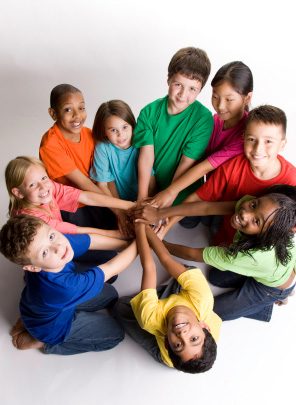 BREAK
Questions & Answers
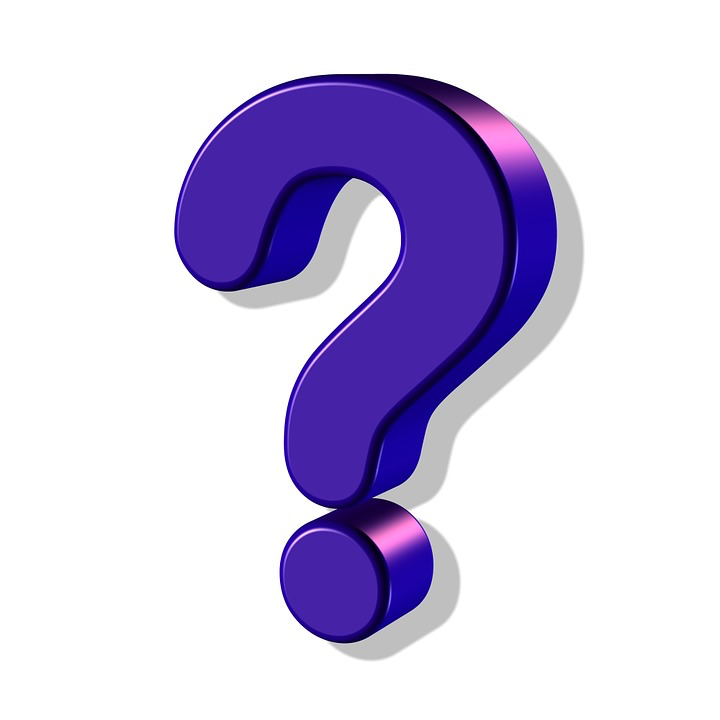 21
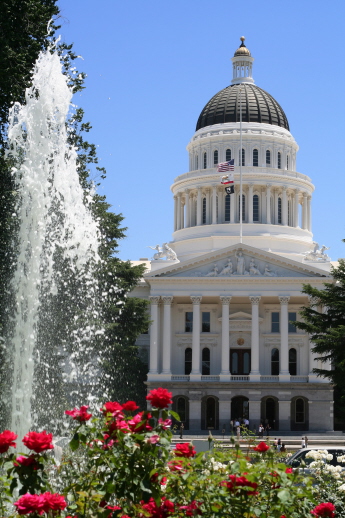 Thank You
CONTACT:
Cristina J Peña, Chief Committee Consultant
cristinajade@protonmail.com
&
Darin Walsh, Deputy Chief of Staff, Senator Pan
Darin.Walsh@sen.ca.gov
22